Profesionalna selekcijaiz ugla praktičara
Snežana Milutinović
Psiholog u procesu zapošljavanja
Unutar sistema
Poznavanje organizacije olakšava definisanje karakteristika posla
Uglavnom zadate procedure selekcije
Praćenje prilagođavanja i efikasnosti izabranih kandidata
Spoljnji saradnik
Analiza i posla, i organizacione kulture
Kreiranje procedure i baterije za procenu prema izboru psihologa
Uglavnom nedostaje povratna informacija o kvalitetu izbora
Medicina rada
Zdravstvena sposobnost izabranih za obavljanje određenih poslova
Pritisak obima posla uglavnom onemogućava punu primenu psiholoških instrumenata
Potpuni nedostatak povratne informacije o učinku zaposlenog
Perspektive iz prakse
„NOVA“ ŠKOLA
Analiza firme (organizaciona kultura i klima, korporativne vrednosti, imidž firme ili ustanove...)
Analiza posla
Procena primenom psiholoških alata, ali i kroz interakciju nekoliko kandidata (uglavnom uži izbor)
Finalni intervju kandidata zajedno sa donosiocima odluke
Širi izveštaj  (adaptacija na radnu sredinu, motivacija, perspektive...)
„STARA“ ŠKOLA
     Analiza posla
Definisanje psiholoških kapaciteta potrebnih za efikasno obavljanje posla
Procena na osnovu rezultata testova i intervjua (kandidat samostalan u procesu)
Kratka forma izveštaja
Zakonski, profesionalni i korporativni okviri
Zakon o radu (deo koji se odnosi na proceduru zapošljavanja)
Sistematizacija organizacije
Zakon o obavljanju psihološke delatnosti
1
3
5
2
4
6
Zakon o zaštiti podataka o ličnosti
Kolektivni ugovor
Etički kodeks psihologa
Koraci u profesionalnoj selekciji
Identifikacija potrebe za novozaposlenim ili promenom posla zaposlenih
Definisanje osnovnih i dodatnih znanja i veština koje kandidat treba da poseduje
Opredeljenje rokova procedure (novog) kolege
Izbor medija za objavu konkursa (interni i/ili eksterni)
Primena psiholoških alata za procenu užeg kruga kandidata
Pisanje izveštaja za poslodavca
1
2
3
4
5
6
7
8
9
10
11
12
Analiza organizacije i karakteristika posla
Definisanje ostalih psiholoških karakteristika koje je potrebno ispitati (kvalitet motivacije, timski rad, ambicioznost...)
Kreiranje „realnog“ oglasa, koji je u potrazi za znanjima i veštinama, a ne iskustvom, i usklađen je sa korporativnim komunikacionim standardima
Prikupljanje prijava i prva trijaža na osnovu podataka CV-ja, dodatnog upitnika i provere preporuka
Assessment situacija za najuži krug ili za izbor internih kadrova
Završni intervju sa donosiocima odluka, finalni izbor kandidata i odgovor na ostale prijave
Psiholog u procesu profesionalne sekecije barata sa podacima koji ulaze u domen ličnog, te je pre početka rada potrebno informisati kandidata zašto se sprovodi eksploracija, u koje svrhe se koriste podaci i koji zakoni i kodeksi ga štite. 
Potpis kandidata je potvrda razumevanja i dobrovoljnosti učešća u radu.
Saglasnost pristupanju proceduri profesionalne selekcije
„U skladu sa Zakonom o psihološkoj delatnosti, Etičkim kodeksom psihologa i dobrom praksom rada psihološke struke, podaci dobijeni putem intervjua i primenom psiholoških testova upotrebljavaju se isključivo u svrhu profesionalne selekcije za potrebe Naručioca posla i ne ustupaju se drugim pravnim i fizičkim licima. 
Podaci se obrađuju i čuvaju u skladu sa načelima Zakona o zaštiti podataka o ličnosti.“

Tabela sa osnovnim podacima kandidata

Navod „Pristajem na učešće u postupku profesionalne selekcije i garantujem tačnost datih podataka“, što kandidat potvrđuje svojim potpisom
Tip procene
Masovne procene 
veliki broj kandidata se procenjuje u kratkom vremenskom roku, najčešće za operaterske pozicije u proizvodnim kompanijama
Individualne procene 
manji broj kandidata (najčešće podrazumeva intervju i primenu psiholoških instrumenata)
M
I
Assessment 
kombinovanje više tehnika prilikom donošenja najkompleksnijih odluka o zaposlenima (unapređenje, promena pozicije…) ili u selekciji eksternih kandidata za ključne pozicije
360˚ procena
zaposlenih od strane saradnika i kolega na različitim hijerarhijskim nivoima i eksternih klijenata
A
T
Selekcioni proces psihologa
sa podacima koje Vama trebaju;
STANDARDIZOVANI CV
vođen kompetencama i očekivanjima kandidata o uslovima rada. Ne postavljati pitanja koja sugerišu diskrimanaciju;
INTERVJU
PSIHOLOŠKI INSTRUMENTI
testovi sposobnosti, inventari ličnosti, upitnici radnih i liderskih stilova, projektivne tehnike;
IN BASKET ZADACI
niz individualnih problemnih situacija, karakterističnih za tip posla;
ASSESSMENT
grupa 4-6 učesnika donosi u zadacima odluke važne za kompaniju;
IZVEŠTAJ
i procena menadžera - hoćemo li „kliknuti“?
10
Psihološko merenje
Kognitivne sposobnosti 
Najčešći testovi opštih sposobnosti (verbalni i neverbalni), ali i testovi pažnje i koncentracije.
Vizuo - motorne sposobnosti
za rad na manuelnim poslovima (napr. WIENA za prof. vozače) i za poslove sa nošenjem oružja
Osobine ličnosti
Sa fokusom na osobine koje pretpostavljaju efikasnost u poslu (napr. kod programera nas preterano ne zanima ekstraverzija)
Timske uloge i stilovi rukovođenja
Odnos prema drugima, kooperativnost, doživljaj autoriteta, sklonost konfliktima i dr.
Radni stilovi
Najčešće detektuju „budi savršen“, „budi jak“, „udovolji drugima“, „požuri“ i „trudi se“
VAŽNO!
Instrumenti koje koristite treba da budu standardizovani na našoj populaciji, te da zadovoljavaju kriterijume pouzdanosti, validnosti, diskriminativnosti i objektivnosti (odobreni od strane Instituta za psihologiju). Svako kopiranje instrumenata je zakonom zabranjeno.
11
Veliki obimpodataka integrisan...
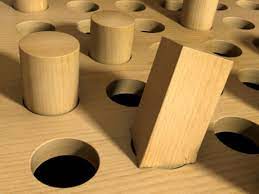 ...samo sa jednim ciljem – da odgovori na pitanje koliko neka osoba odgovara određenim zahtevima posla i karakteristikama organizacije. 
Sreća treba da je obostrana!
IZVEŠTAJ U PROFESIONALNOJ SELEKCIJI
Osnovni podaci

o kandidatu (starost, zanimanje, obrazovanje, ne/zaposleni...)
Pre izveštavanja

Dogovoriti njegovu formu i strukturu sa Naručiocem posla (kome se dostavlja izveštaj, da li je elektronskoj formi ili štampano, ko ima pristup izveštaju, kako, gde i koliko dugo i kako se čuva baza podataka koja sadrži i izveštaje.
Kognitivne sposobnosti
gde se umesto IQ jedinica uglavnom navodi kategorija kandidata, uz opis kvaliteta rada (samostalnost i brzina u radu, razlike u postignuću na subtestovima, spontani komentari koji pomažu razumevanje kognitivnog stila). 
U ovom segmentu se navode i rezultati vizuo-motornih sposobnosti.
„Profesionalni profil“
Radni stil (upornost, istrajnost, pedantnost...), kvalitet motivacije (i razlozi za promenu posla),   menadžerski kapaciteti i/ili ponašanje u timu
Osobine ličnosti
koje su u proceni značajne za predviđanje buduće profesionalne efikasnosti, uz kratku operacionalnu definiciju njihovog značenja u izveštaju (napr. ako je naglašena dimenzija negativna valenca, navode se i osobine koje čine ovu dimenziju: manipulativnost i negativna slika o sebi, ali i tipična ponašanja i kvalitet odlučivanja koje iz ovog rezultata proizilaze)
Opšti utisak
Kvalitet kontakta, poslovni maniri, neverbalni aspekt ponašanja, otvorenost za eksploraciju („oduvek sam želeo da upišem psihologiju“, „da li ću dobiti rezultate?“...
Dodatni podaci
koje detektujemo projektivnim tehnikama, više kao dopunu svega prethodnog nego kao zaseban segment izveštaja
Zaključak Izveštaja u profesionalnoj selekciji uglavnom sadrži samo navode „preporučuje se“, „ne preporučuje se“ ili „preporučuje se za (druge) poslove“

Izveštaj ne sadrži sirove skorove postignuća na bilo kom primenjenom instrumentu (zakonom regulisano)
Dodatna napomena na izveštaju: 
„Izveštaj profesionalne selekcije dostavlja se naručiocu xxx i prema Zakonu o zaštiti podataka o ličnosti ne mogu se davati na uvid trećim licima koja nemaju ovlašćenja u procesu izbora kandidata. Rezultati psihološke procene mogu se koristiti samo u svrhu selekcije kandidata za radno mesto  XXX.“
U odnosu na druge struke, 
psiholog u profesionalnoj selekciji...
Daje širu sliku profesionalnih kapaciteta i ponašanja kandidata
Preciznije artikuliše izveštaj
Ima mogućnost korišćenja validnih instrumenata procene
Zaključuje na osnovu većeg broja podataka
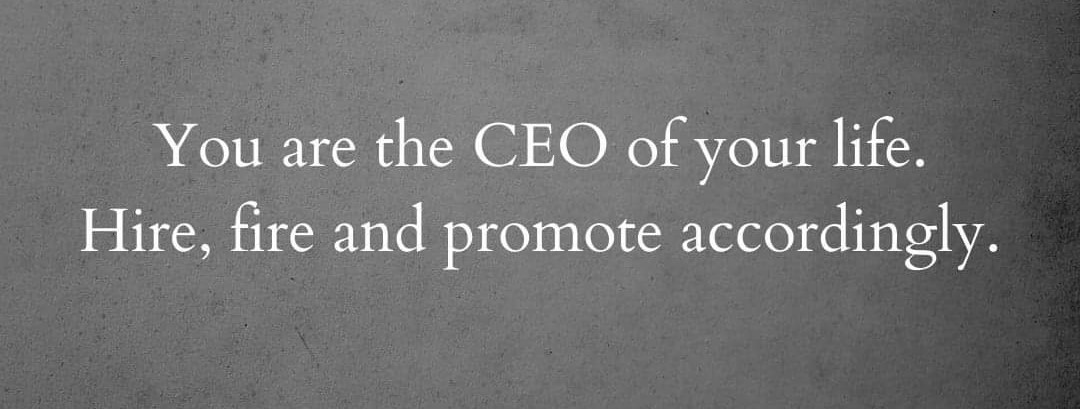